Free Reign to Terrorize and Torture
“It is easy to recognize those who are actively promoting crimes. They simply do not follow the laws and do not” follow the constitution.”
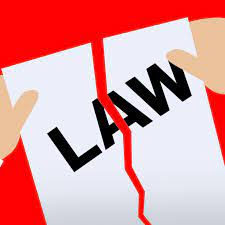 NOTICE OF CLAIM LETTE
NOTICE OF CLAIM LETTER
February 9,2012

Re: My Client: Leanna Smith, mother of CR and JS; and
Darrell Smith, father of JS
Date of Loss: August 15, 2011 (Discovery of misconduct)
Claim: Racketeering (A.R.S. §§13-2301, 2310, 2311 and 13-
2314 -18 V.S.c. § 1962) and related
State tort and Federal Civil Rights claims

Note: CR = Chaunell Roberson  and  JS = Jameelah Smith
NOTICE OF CLAIM LETTE
NOTICE OF CLAIM LETTER
February 9,2012 
(continued)

Dear State of Arizona, Director Clarence Carter, Laura Pederson,
Tammy Hamilton-MacAlpine , Bonnie Brown, David Fink, Laura Gonzales, Dr. Katrina Buwalda, Buwalda Psychological Services, Kristi and Brent Mueller, Marina Greco, Child-help Children Center of Arizona, Kathryn Coffman, Brenda Bursch and UCLA:

I represent Leanna Smith, the mother of CR, who is now an adult, but at all relevant times was a minor, the mother of JS, a minor and Darrell Smith the father of JS, regarding their claims against the above for Racketeering pursuant to A.R.S. §§13-2301, 2310, 2311 and 13-2314, and 18 U.S.C. § 1962 and related State tort and Federal civil rights claims for conspiring to and manipulating, coaching and brainwashing CR and JS while in CPS care, custody and control.
These claims are based upon the following.

Note: CR = Chaunell Roberson  and  JS = Jameelah Smith
NOTICE OF CLAIM LETTER
February 9,2012 
(continued)
FACTS:
          CR was taken into custody by Arizona Child Protective Services ("CPS") on September 3, 2008 at the requests of Dr. White, Dr. Rekate and Dr. Alfano at St. Josephs Hospital and Dr. Elton, Dr Albuquerque and Dr. Oppenheim at Banner Desert Hospital, based on allegations of suspected Munchausen Syndrome by Proxy (Factitious Disorder by Proxy)(referred to collectively as "MSBP"). The hospitals and CPS consulted Dr. Coffman, who was supervised by Dr. White to pursue MSBP against Leanna. These allegations drove the case although the Juvenile Court never found that Leanna had done anything medically to CR or that she had MSBP. The Juvenile Court ultimately denied DES's petition to terminate Leanna interest in CR and dismissed the dependency petition.
           Before DES sought termination, the Juvenile Court had approved reunification of CR with Leanna. The day before Leanna was being reunified with CR; Dr. Elton accused Leanna of putting air in CR's shunt causing it to fail. 
                                    Note: CR = Chaunell Roberson  and  JS = Jameelah Smith
NOTICE OF CLAIM LETTE
NOTICE OF CLAIM LETTER
February 9,2012 
(continued)

          As a result, DES used the allegations of MSBP to terminate visitation between Leanna and CR. CPS then pursued termination of Leanna's parental rights. Dr. Elton recanted his position, however, CPS decided to go forward with termination even though no evidence could ever be rationally presented (anything other than raw speculation) that Leanna did anything to cause the shunt to fail. 

         Prior to this stage in the events, Leanna served a Notice of Claim on DES and its CPS employees Tammy Hamilton-MacAlpine (case worker), Bonnie Brown (CPS Supervisor) and Laura Pederson (CPS Investigator) that she would be filing a complaint against them and the doctors and hospitals to pursue the wrongful taking of CR. This notice of claim was served on or about September 19, 2009. Leanna filed a complaint on March 22, 2010, which was removed to the United States District Court of Arizona, Case No. 10-cv-01632-DGC and which is currently pending. 
                            Note: CR = Chaunell Roberson  and  JS = Jameelah Smith


Brown, MacAlpine, Pederson, Fink, Torres, Greco, Buwalda, Foster Mother and Foster Father, Gonzales, Coffman and Brenda Bursch referred to collectively as "Racketeers") actively, knowingly, intentionally and with malice conspired together and agreed to work together to falsely assert MSBP against Leanna and to brainwash and manipulate CR to get her to agree with them that Leanna had caused her medical injury because of MSBP and later that her mother had physically and sexually abused her and JS. The purpose was to manipulate CR as much as possible to assure success by DES in the Juvenile Court litigation and to terminate Leanna's parental rights in CR and JS. This was also done to
limit or eliminate Leanna's claims against the Racketeers and the medical Defendants in the Civil Rights case for wrongfully taking CR from Plaintiffs custody and control.
NOTICE OF CLAIM LETTE
NOTICE OF CLAIM LETTER
February 9,2012 
(continued)


         Brown, MacAlpine, Pederson, Fink, Torres, Greco, Buwalda, Foster Mother and Foster Father, Gonzales, Coffman and Brenda Bursch referred to collectively as "Racketeers") actively, knowingly, intentionally and with malice conspired together and agreed to work together to falsely assert MSBP against Leanna and to brainwash and manipulate CR to get her to agree with them that Leanna had caused her medical injury because of MSBP and later that her mother had physically and sexually abused her and JS. The purpose was to manipulate CR as much as possible to assure success by DES in the Juvenile Court litigation and to terminate Leanna's parental rights in CR and JS. This was also done to limit or eliminate Leanna's claims against the Racketeers and the medical Defendants in the Civil Rights case for wrongfully taking CR from Plaintiffs custody and control.
                                    Note: CR = Chaunell Roberson  and  JS = Jameelah Smith
NOTICE OF CLAIM LETTE
NOTICE OF CLAIM LETTER
February 9,2012 
(continued)


        After Dr. Elton recanted, DES retained Dr. Brenda Bursch to provide expert testimony that Leanna was mentally ill, had MSBP and therefore was dangerous to CR and JS. The Racketeers thereafter meet and conspired to use Dr. Bursch's report to change CR's mind about what had happened to her medically and to get her to believe her medical condition was caused by her mother's MSBP.
                                            Note: CR = Chaunell Roberson  and  JS = Jameelah Smith
NOTICE OF CLAIM LETTE
NOTICE OF CLAIM LETTER
February 9,2012 
(continued)


        The Racketeers started by prohibiting Leanna from bringing JS (CR's Sister), Cordell (CR's Brother) and Darrell (whom she thought of as "Dad") to supervised visits with CR and prohibited Leanna from praying with and discussing religion with CR. They, through the Foster Family, then exposed CR to movies, music, dress, makeup and profanity that they knew would not be approved
by Leanna and that would be enticing to a teenager. As a result of these efforts, CR began to disagree with her mother's values, began to swear and became angry because she could not see JS, Darrell and Cordell at visits with Leanna. She blamed her mother for this and was never informed by CPS and the Racketeers that they had prohibited them from visiting.
                                           Note: CR = Chaunell Roberson  and  JS = Jameelah Smith
NOTICE OF CLAIM LETTE
NOTICE OF CLAIM LETTER
February 9,2012 
(continued)


        The Racketeers' then influenced CR to believe that her mother was lying to her about Leanna's and
Darrell's religious beliefs. They influenced CR into believing Smith and Darrell were really Muslims, rather than
Christians and that Darrell had other wives. They also influence CR into believing that Leanna's litigation in the District Court against the doctors and hospitals would result in her not being able to become a nurse and that if she went home to her mother she would just do what her mother wanted and could not act independently of her. As a result of this manipulation, CR told Smith that she did not want to come home but wanted to continue to have a relationship with her mother and family. All this while DES was intending to pursue termination rather than reunification.
                                                    Note: CR = Chaunell Roberson  and  JS = Jameelah Smith
NOTICE OF CLAIM LETTE
NOTICE OF CLAIM LETTER
February 9,2012 
(continued)



        At the very point where CR indicated she wanted to remain in foster care until 18, but still have a relationship with Leanna and her family, and at the moment CR become angry with her mother and felt her mother was lying to her about why Darrell was not at visits and that her mother was lying to her about her
religious beliefs, the Racketeer's had CR read the book "Sickened" and read Dr. Bursch's Report accusing Leanna of having mental illnesses and alleging that Leanna caused CR's medical problems as a child because of her MSBP.
                                             Note: CR = Chaunell Roberson  and  JS = Jameelah Smith
NOTICE OF CLAIM LETTE
NOTICE OF CLAIM LETTER
February 9,2012 
(continued)



        "Sickened" is the story of a girl who lost her childhood because her mother had poisoned her as a result of having MSBP. Upon finishing reading the book "Sickened," with Greco, her therapist and Foster Mother, CR related to the child in the book and from that point on believed that Leanna had drugged her
causing the unexplained comas she had as a child. After reading "Sickened" and Bursch's report, CR thereafter believed her mother is mentally ill, has MSBP, was trying to hurt her and deprived her of her childhood. Before the matter was ever heard by the Juvenile Court, the Racketeers had effectively destroyed the relationship CR had with Leanna to the point where CR does not want to have anything to do with her mother.

                                              Note: CR = Chaunell Roberson  and  JS = Jameelah Smith
NOTICE OF CLAIM LETTE
NOTICE OF CLAIM LETTER
February 9,2012 
(continued)



        The Racketeers did not wait to litigate the MSBP issues before the Juvenile Court but did so in CR's mind long before the matter came to trial. The Racketeers used Bursch's report and testimony to take JS into CPS custody, even though no medical problems ever existed with JS. The Racketeers manipulated CR to bring allegations of physical abuse against Leanna to justify retention of custody of JS and placing JS in the same foster home as CR. Thereafter, they continued to manipulate CR to obtain false allegations of physical abuse against Darrell and physical abuse and sexual abuse allegations against Leanna.

                                      Note: CR = Chaunell Roberson  and  JS = Jameelah Smith
NOTICE OF CLAIM LETTE
NOTICE OF CLAIM LETTER
February 9,2012 
(continued)



        The Racketeers knew that CR had become "enmeshed" with Foster Mother and used this relationship to manipulate CR and to obtain false allegations of abuse by having Foster Mother and Father attend counseling sessions with Greco and CR and Greco and the Foster Mother reading and interpreting Bursch's report with her as well as reading with her and interpreting the book "Sickened."

                                         Note: CR = Chaunell Roberson  and  JS = Jameelah Smith
“Voices Heard Carry Power”
Premeditated and legislated these criminals one by one go unnoticed and untouched by the laws. The Laws they omit and ignore are consistent and systematic in their nature, structure and movement. Our human rights, constitutional and civil rights have a use and purpose to protect us. The powerful judicial power that is suppose to protect the American family has failed. The system only works to manipulate and control laws that accommodate their mission and goals. This tightly controlled network called CPS is well organized and when all the players and criminals are caught committing crimes they received qualified immunity (quote: bailed out from prosecution.) They work the laws both ways. They enforce the laws when it is in their best interest and they do not enforce the law when it is not. This allows  the players and powers in position to destroy families and extended families. Children are commercially exploited in unimagined ways and parents and children are all falling prey to corrupt government agencies by the millions. Child Protection Services should be abolished to save families from this genocide. 
By: Darrell Smith
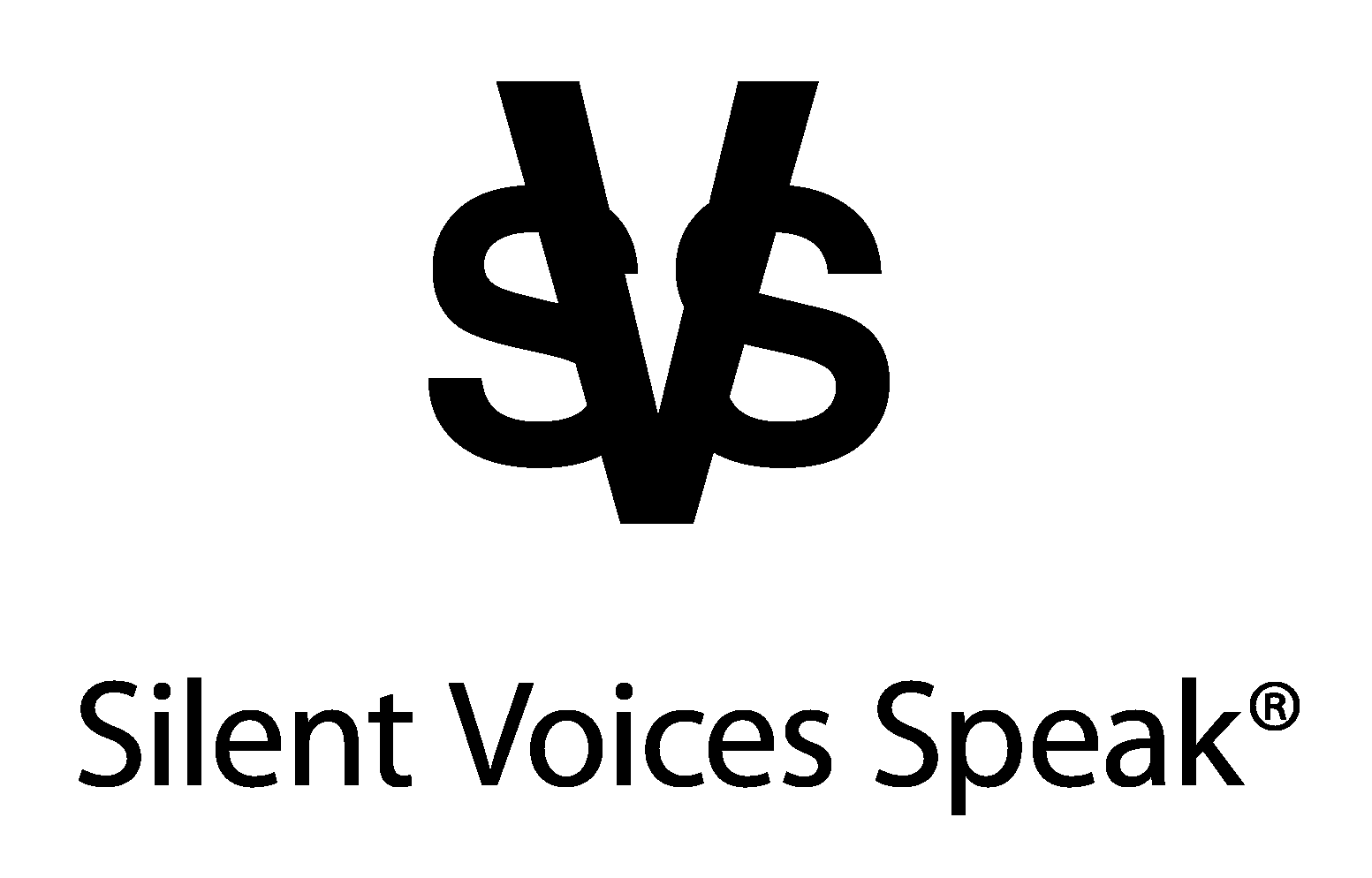 We meet in “ZOOM” the second Thursday of every Month
 6:OO PM MST 

Visit our website
www.svsloud.org
For the link to join the conversation
“The Truth will always expose hidden crimes that the law protects”
Silent Voices Speak